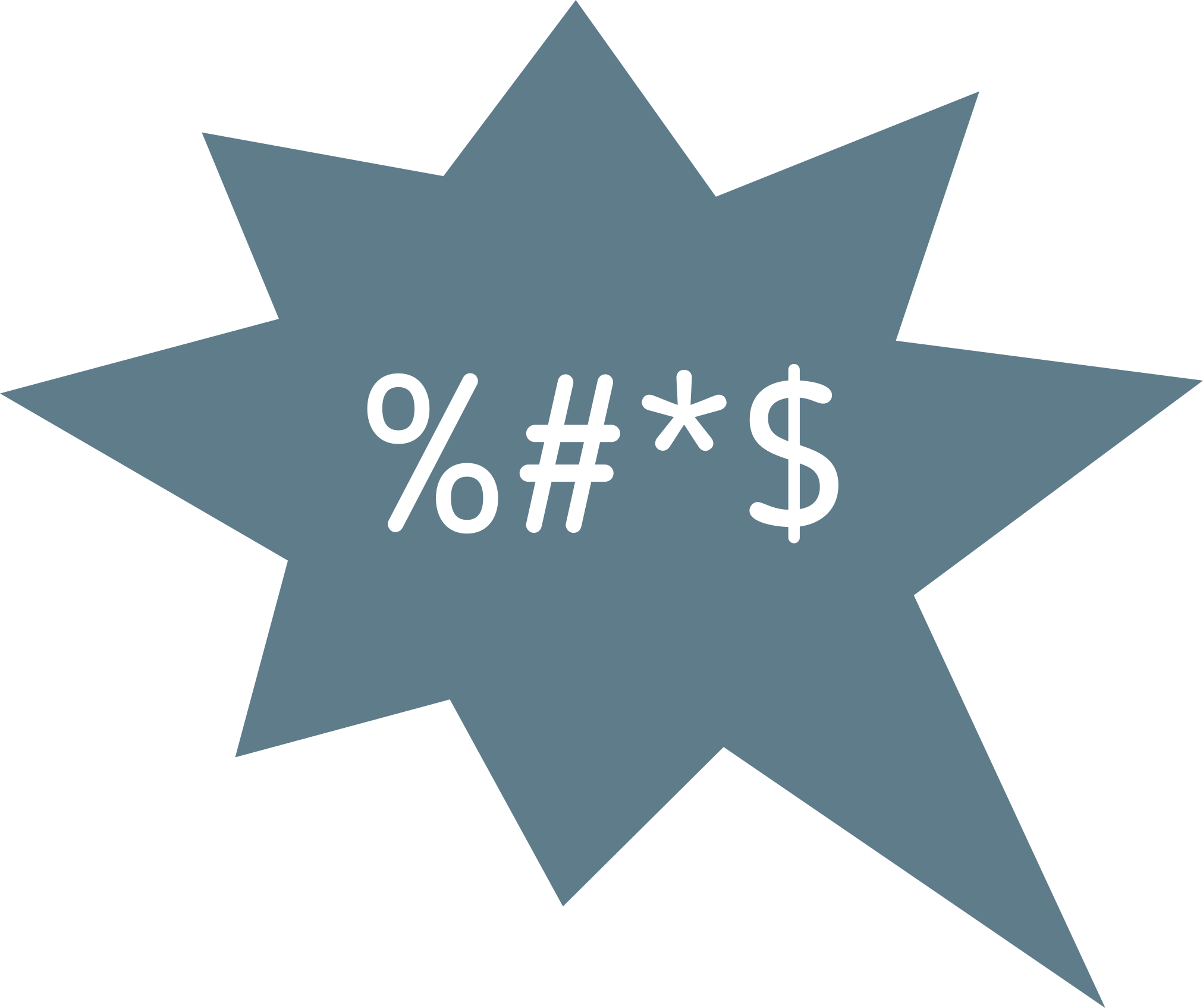 O que é um discurso de ódio? > Análise de média > Xorgue, o xenoviano
Xorgue, o xenoviano
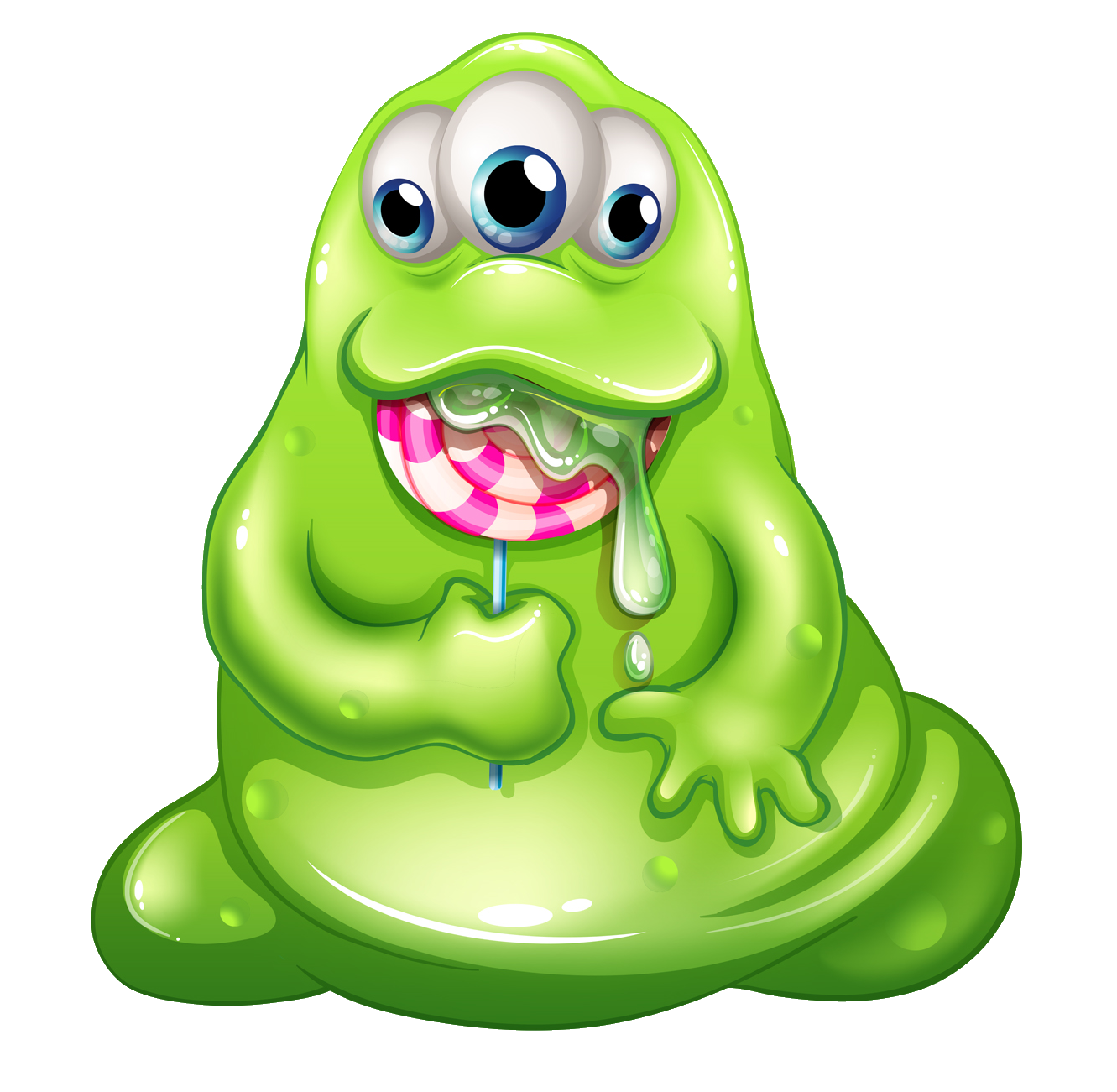 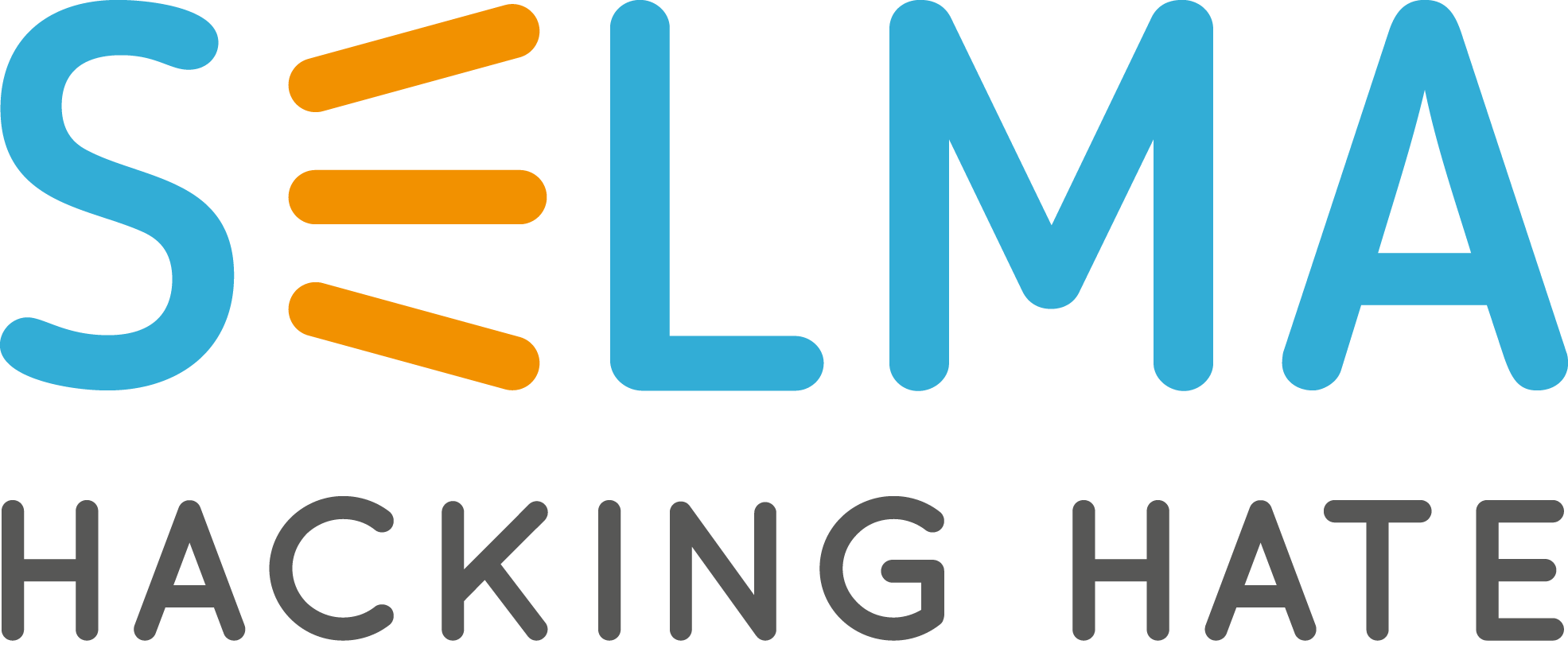 Xorgue acaba de chegar do planeta Xenóvia e de criar uma nova conta numa rede social. Depois de se apresentar e de publicar uma fotografia no seu perfil, recebeu inúmeras mensagens, algumas das quais o deixaram bastante perturbado.
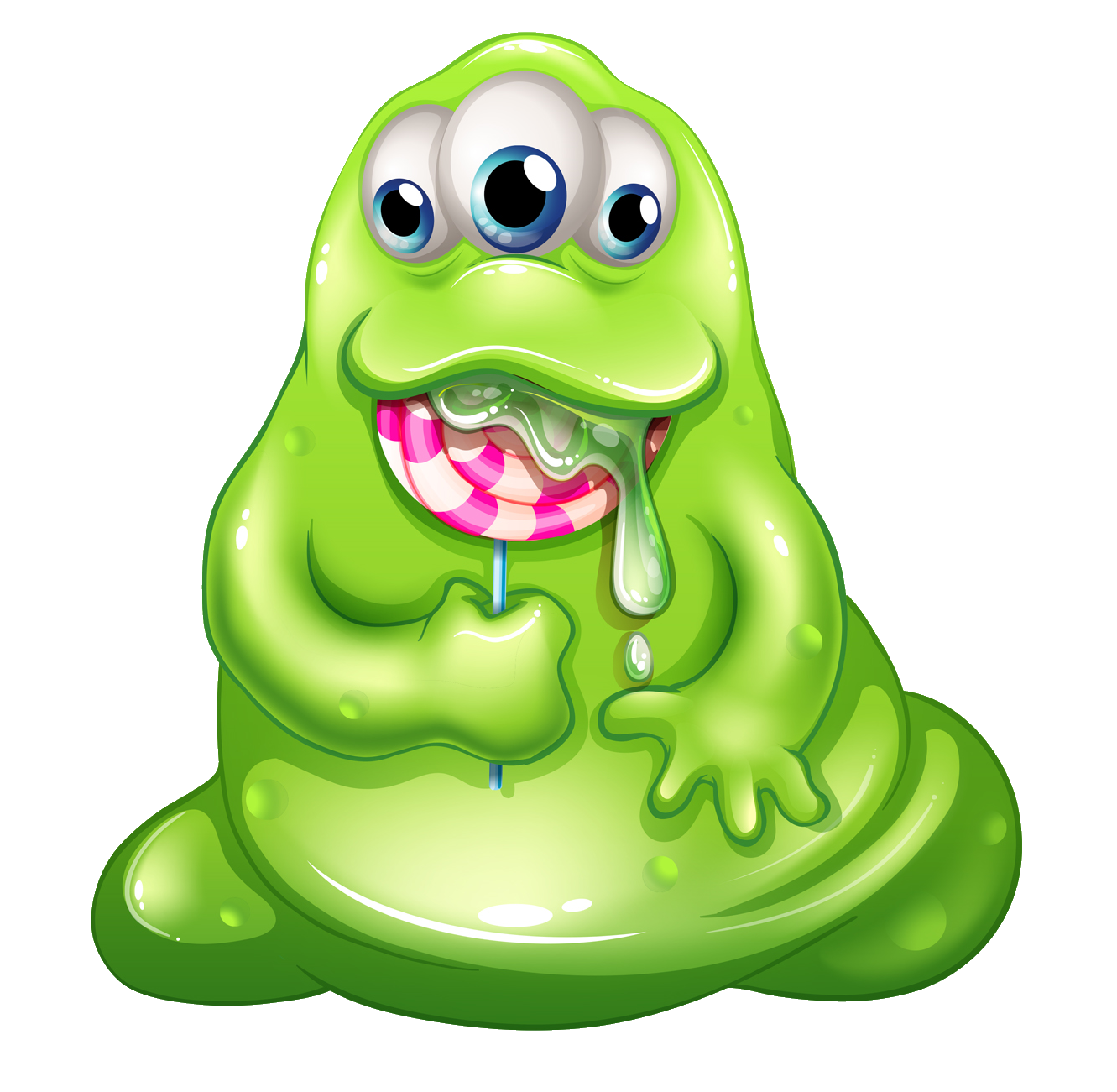 As fichas nos diapositivos seguintes contêm as mensagens que Xorgue recebeu.

Imprime, recorta e utiliza estas fichas para as atividades de classificação no módulo Análise de média do Tema 1 - Como reconheço um discurso de ódio?
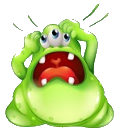 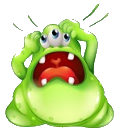 Ronda 1 - Positivo ou negativo?
Usando as fichas temáticas, classifica as afirmações sobre Xorgue, o xenoviano, com base nas que são, na tua opinião, positivas, negativas ou neutras (ou pouco claras).
Depois de as classificar, considera as seguintes perguntas:

Que afirmações eram claramente positivas?
Quais as que eram claramente negativas?
Que afirmações eram pouco claras?
Houve alguma afirmação que pareceu positiva/neutra, mas cuja intenção pode ter sido negativa? (por ex: sarcasmo, passiva agressiva)
Ronda 1 - Positivo ou negativo?
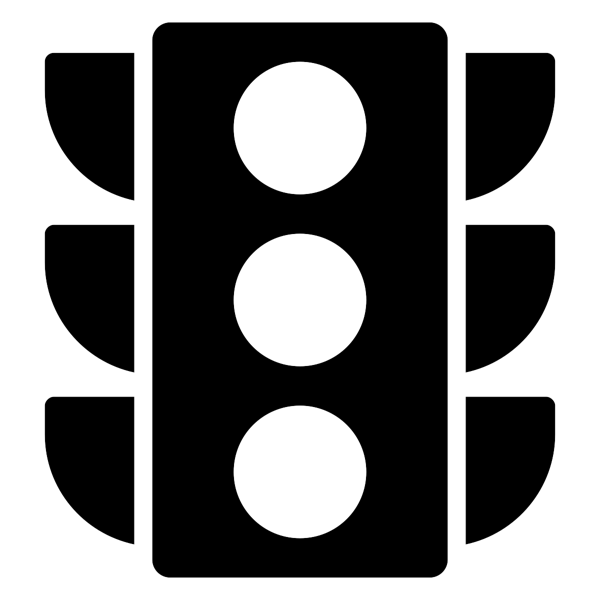 -
+
Ronda 2 - Pisar o risco
Usando as fichas temáticas, classifica as afirmações sobre Xorgue, o xenoviano, com base nas que são, na tua opinião, legais ou ilegais. 
Pode ser difícil decidir em relação a algumas afirmações. Sempre que for pouco claro ou ambíguo se a lei poderá ter sido infringida, estas fichas podem ser colocadas na linha ou próximo da linha na metade legal/ilegal para mostrar, na tua opinião, em que grau uma afirmação é ilegal.
Depois de as classificar, considera as seguintes perguntas:

Houve alguma afirmação claramente ilegal? Como chegaste a essa conclusão?
O que tinham essas afirmações que te causou dúvida sobre se eram ilegais/legais? 
De que outras informações poderás precisar para tomar uma decisão mais definitiva? (por ex: contexto, mais informações sobre a legislação do teu país, outros conteúdos criados pelo remetente, etc.)
Ronda 2 - Pisar o risco
LEGAL (liberdade de expressão)
ILEGAL (crime de ódio ou violação de outra lei no teu país)
Ronda 3 - Características protegidas
Usando as fichas temáticas, classifica as afirmações sobre Xorgue, o xenoviano, com base na(s) característica(s)protegida(s) que mencionam ou atacam. 
Algumas afirmações podem conter mais do que uma característica protegida; neste caso (se possível), deve ser feito um juízo sobre que característica está a ser atacada com maior intensidade e a mesma deve ser classificada nessa ficha temática.
Depois de as classificar, considera as seguintes perguntas:
Qual destas características viste ser atacada/ser objeto de "ódio" online? 
Pela tua experiência, há algumas características que são atacadas mais do que outras, online?
As características atacadas variam entre diferentes tipos de média/atividade online? 
Qual é a resposta aos discursos de ódio online entre diferentes média/serviços online? A resposta difere consoante o serviço/aplicação/comunidade?
Para informações sobre a razão por que estas características são protegidas no Reino Unido, consultar o Relatório de Investigação, secção 4.4, página 44.
Ronda 3 - Características protegidas
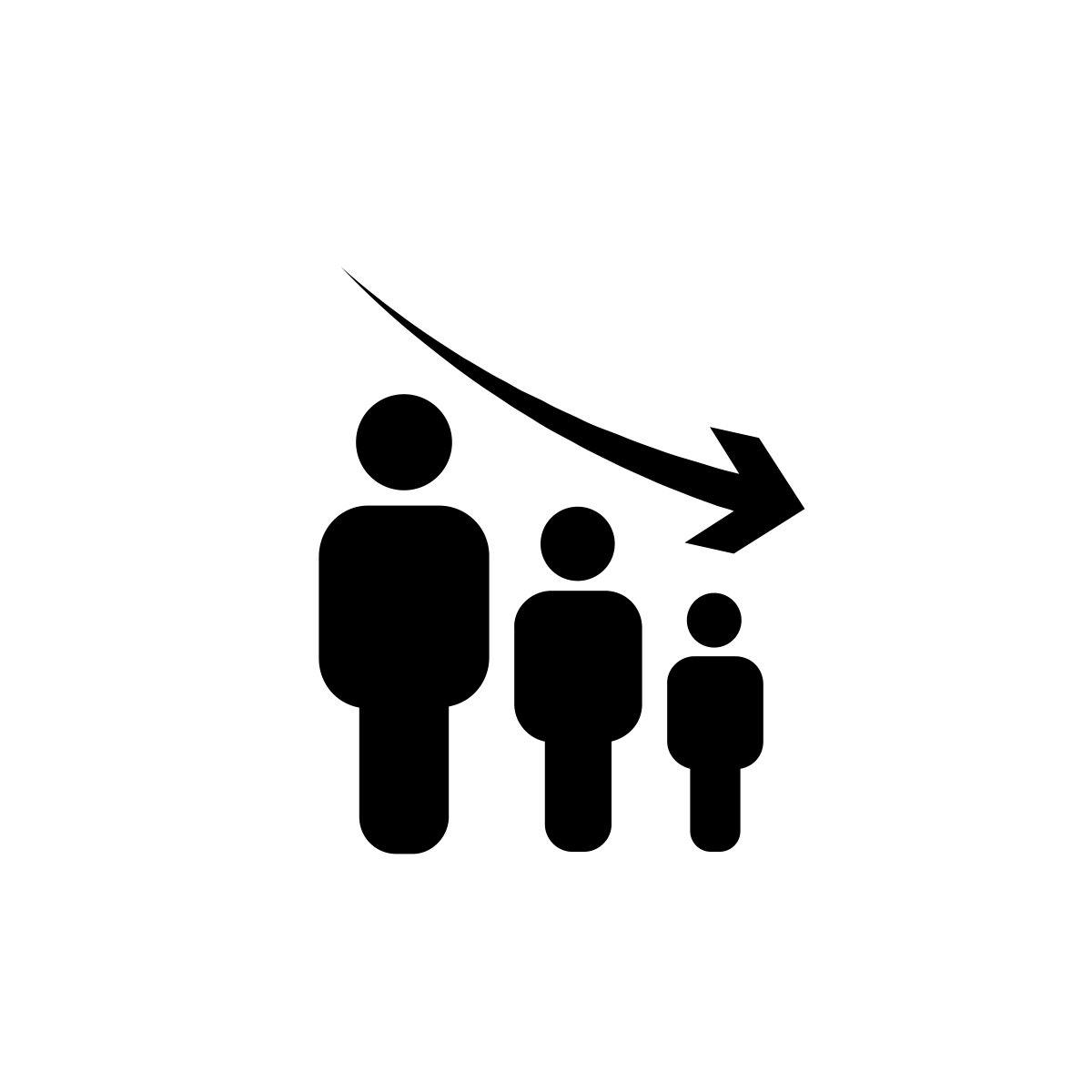 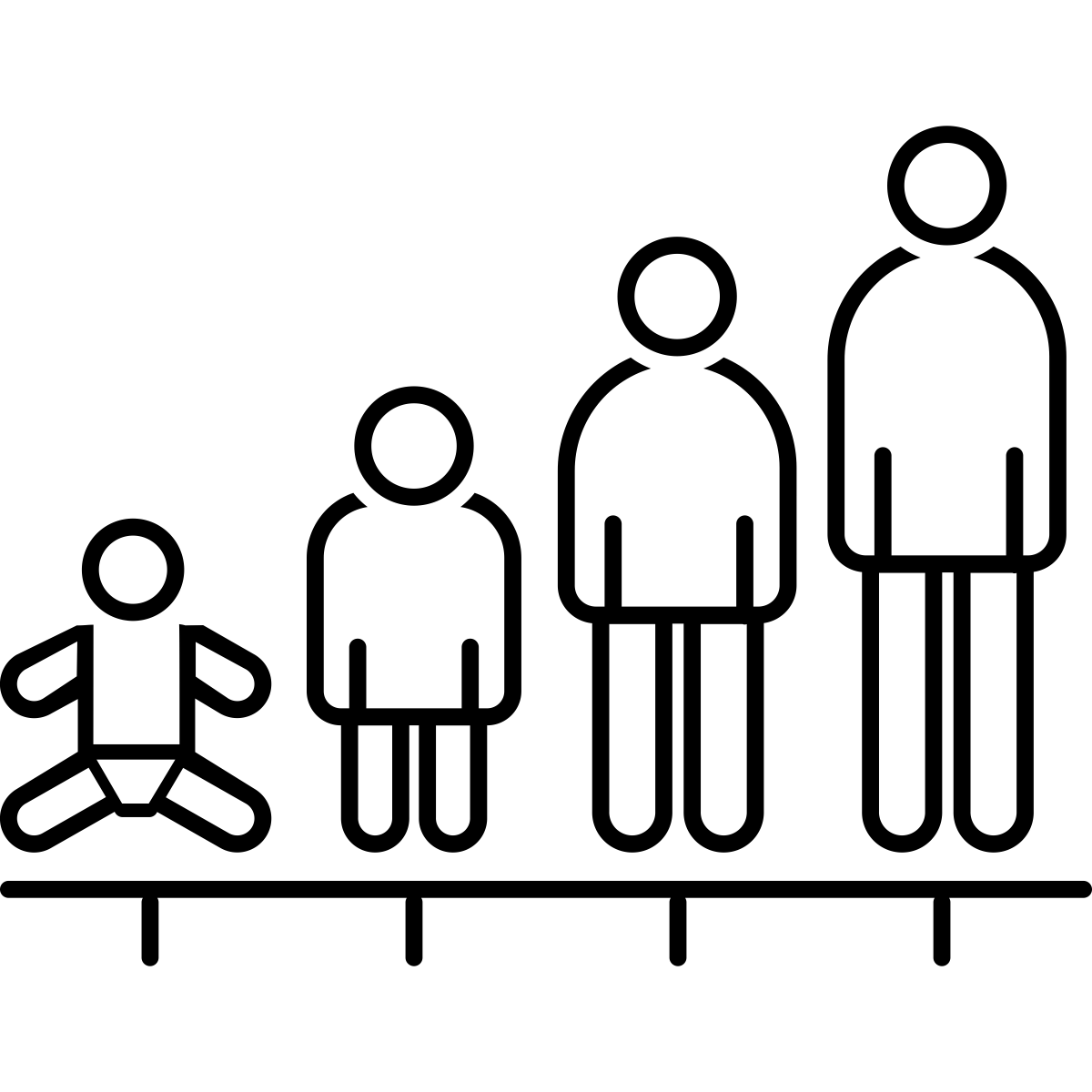 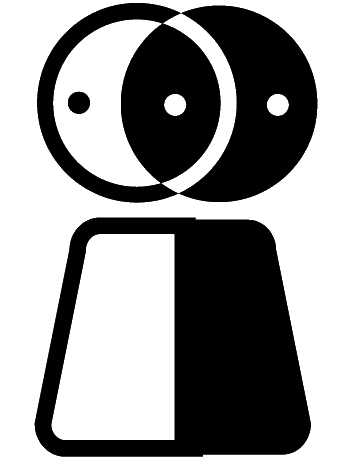 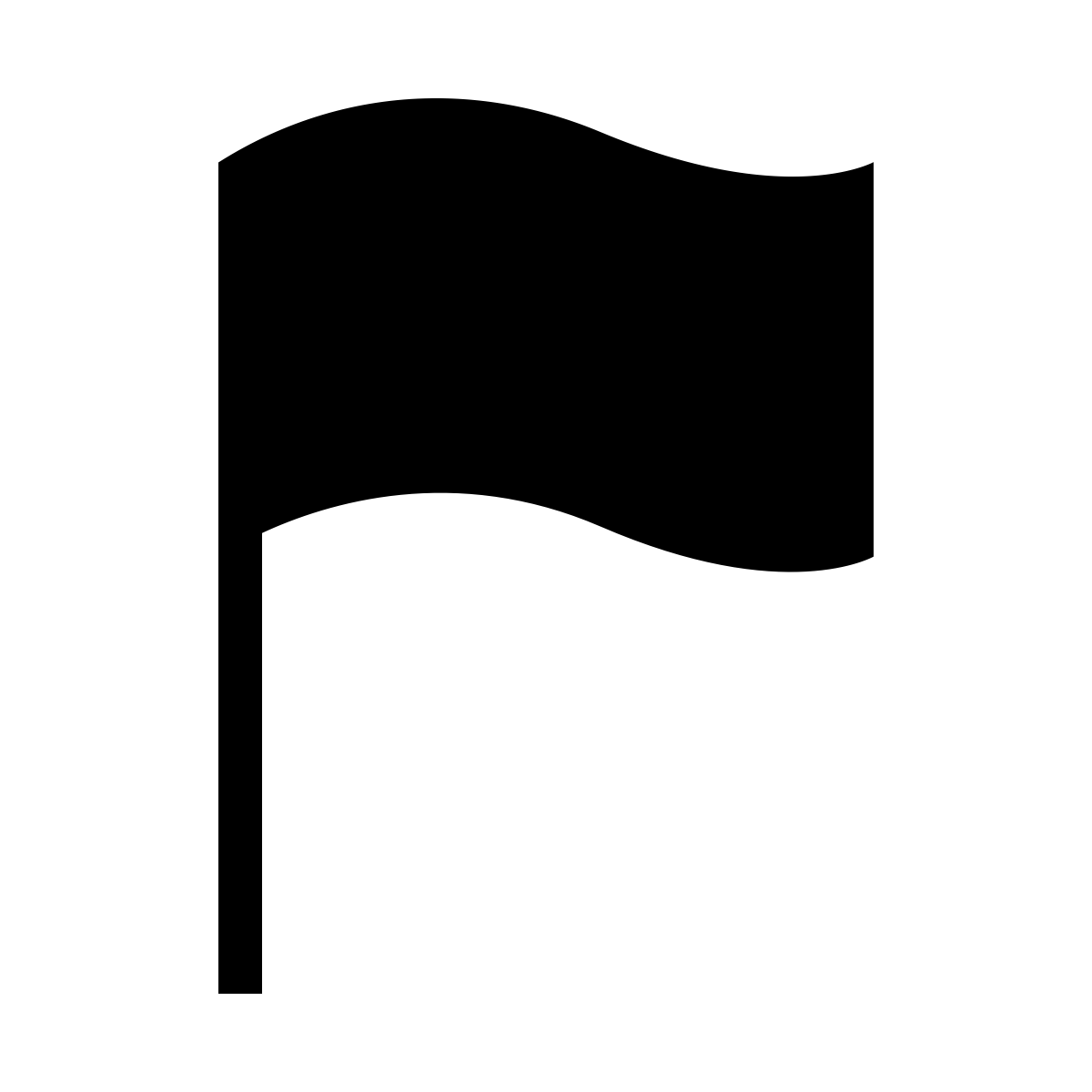 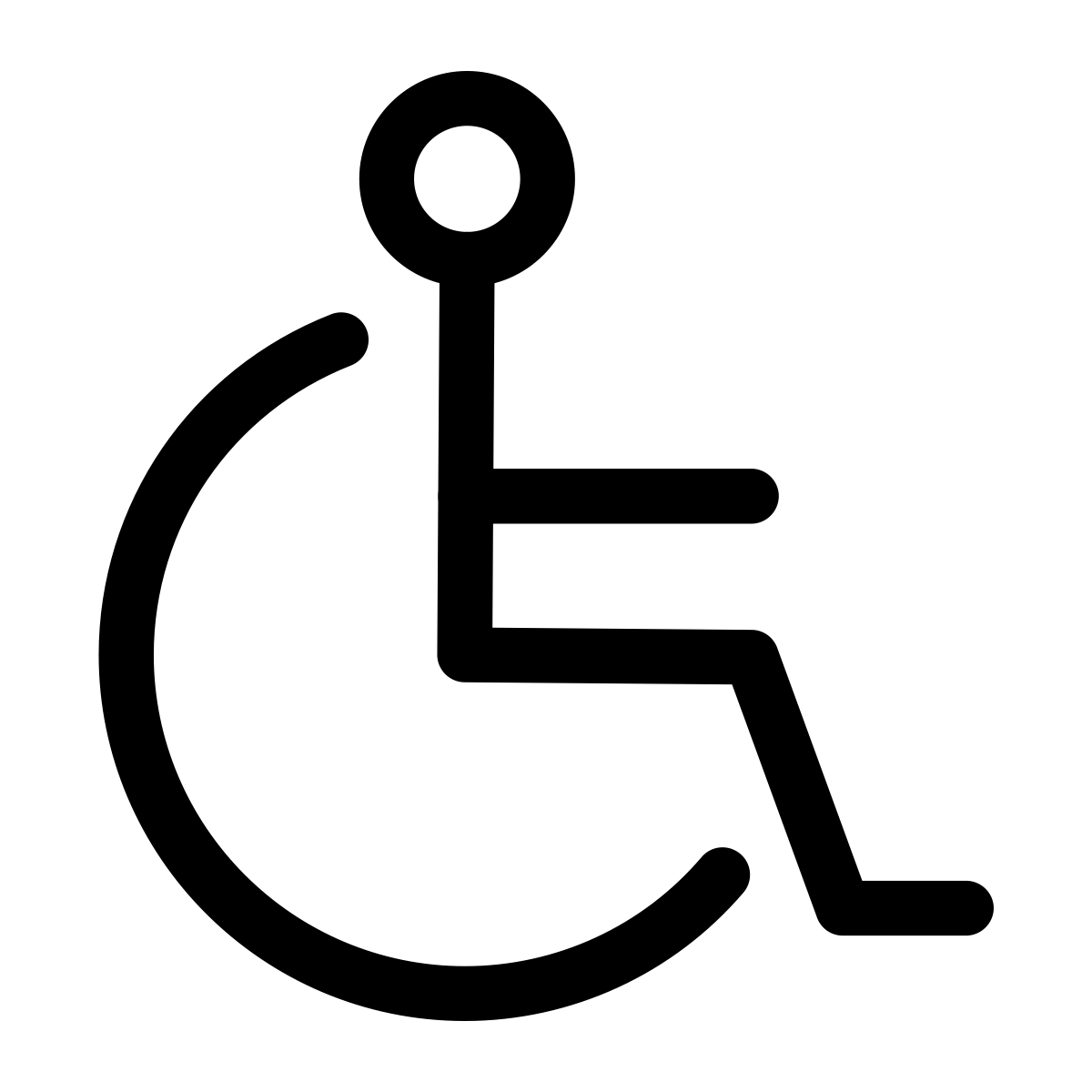 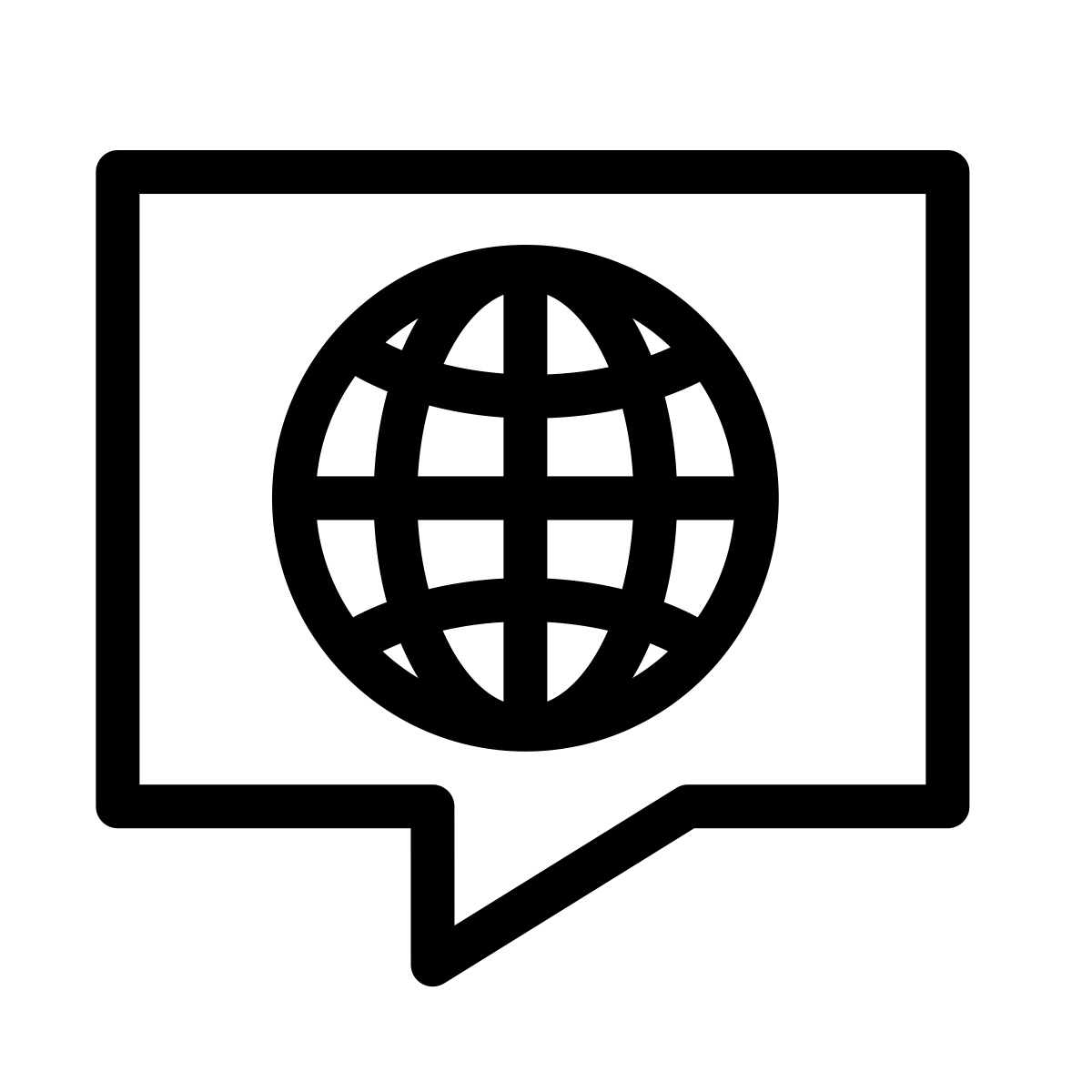 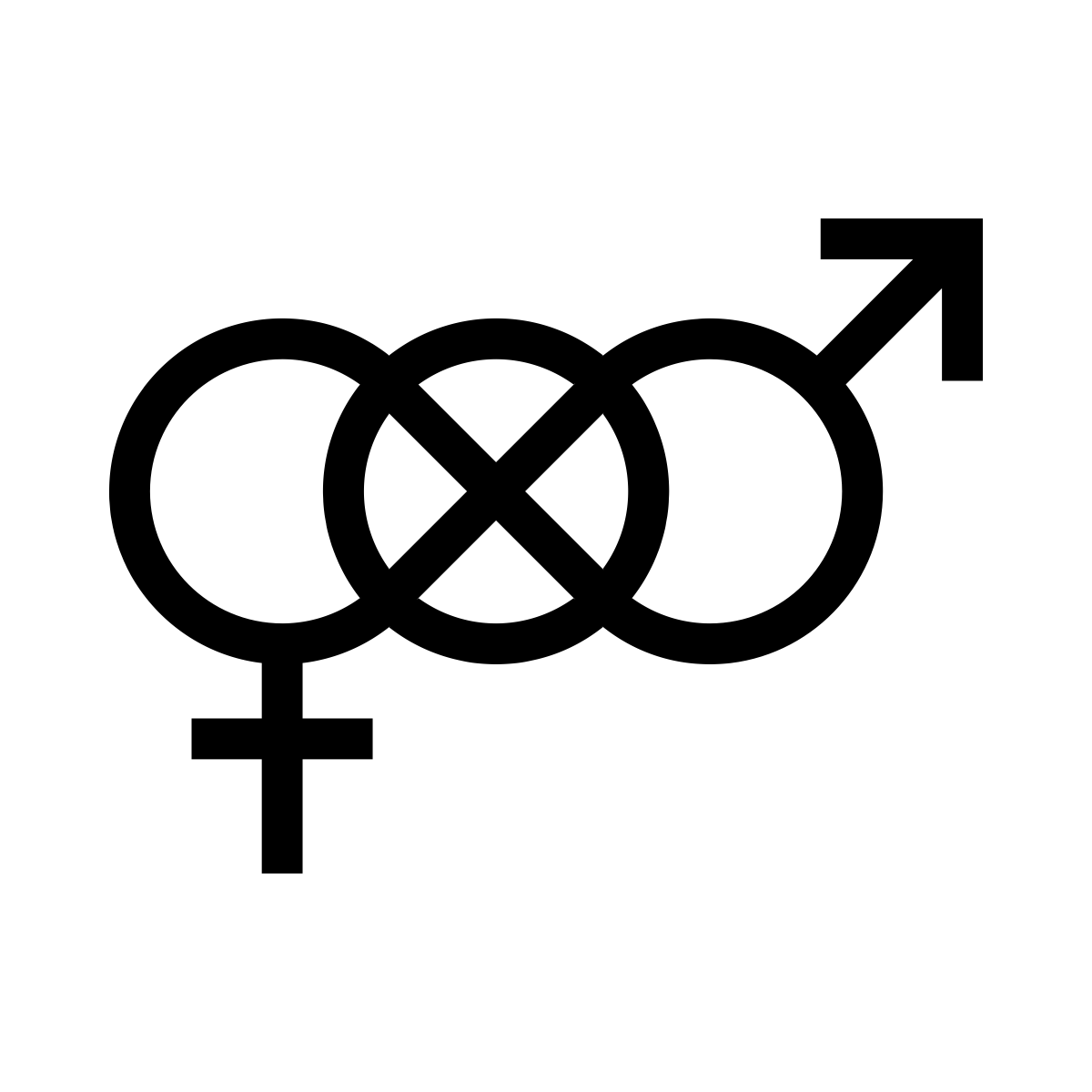 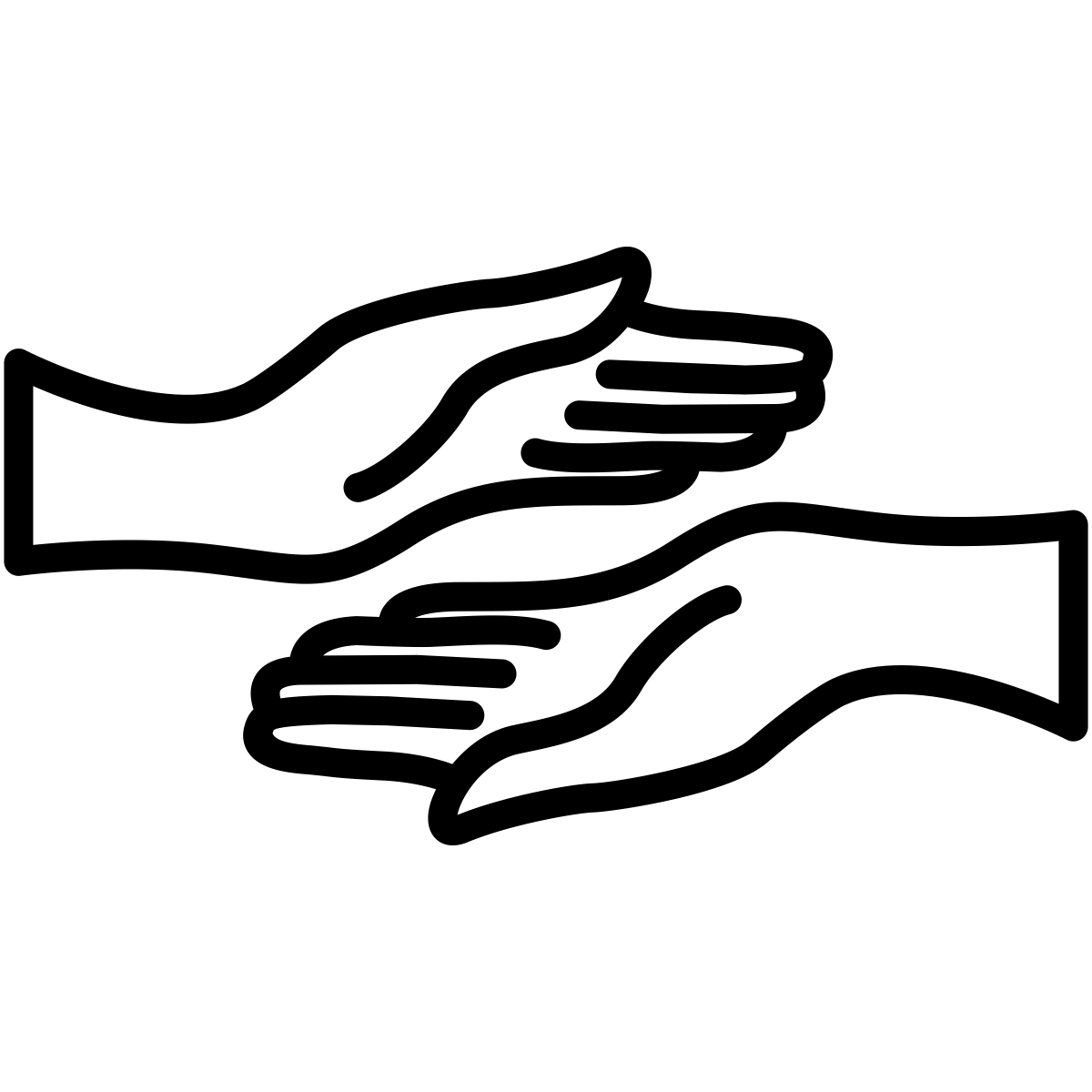 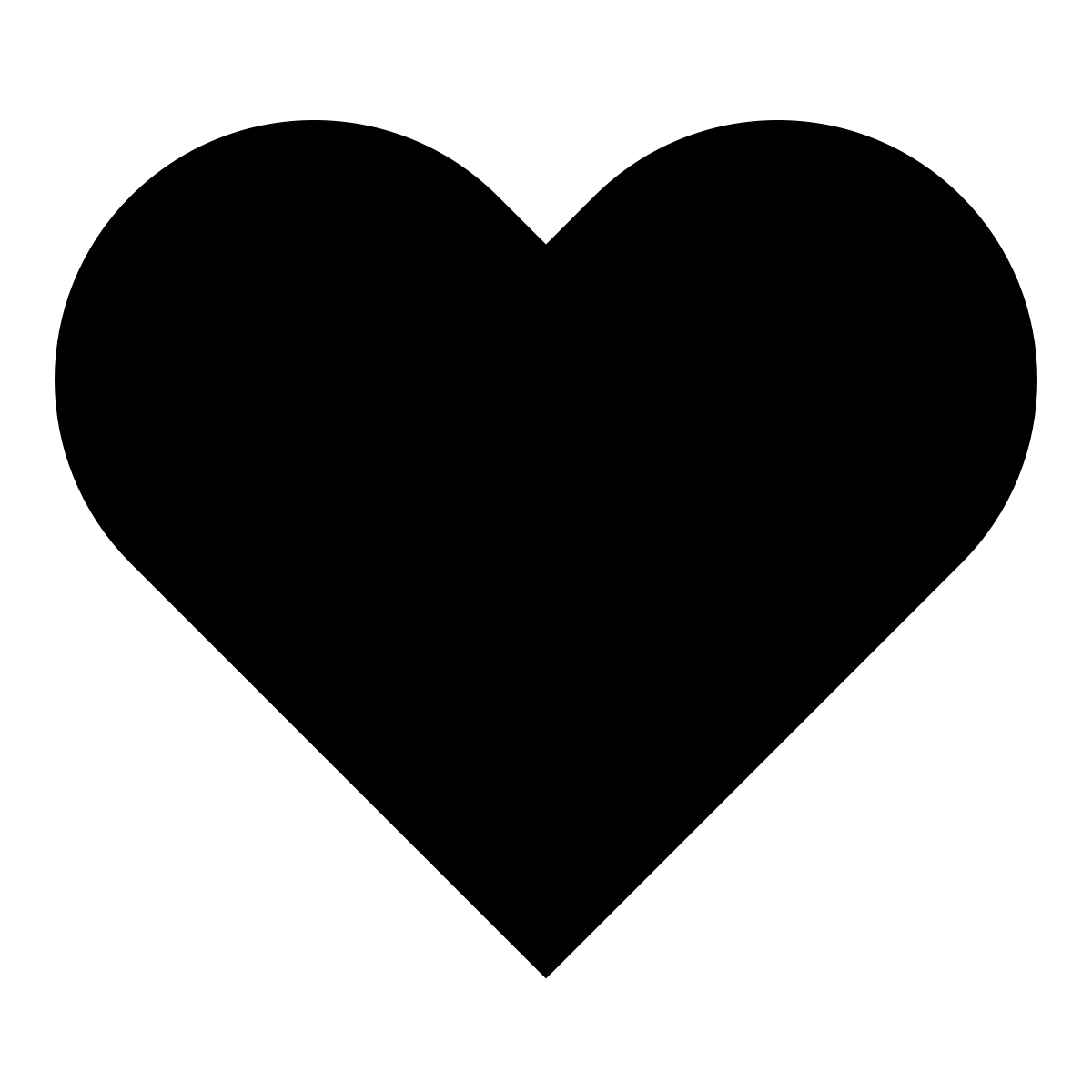 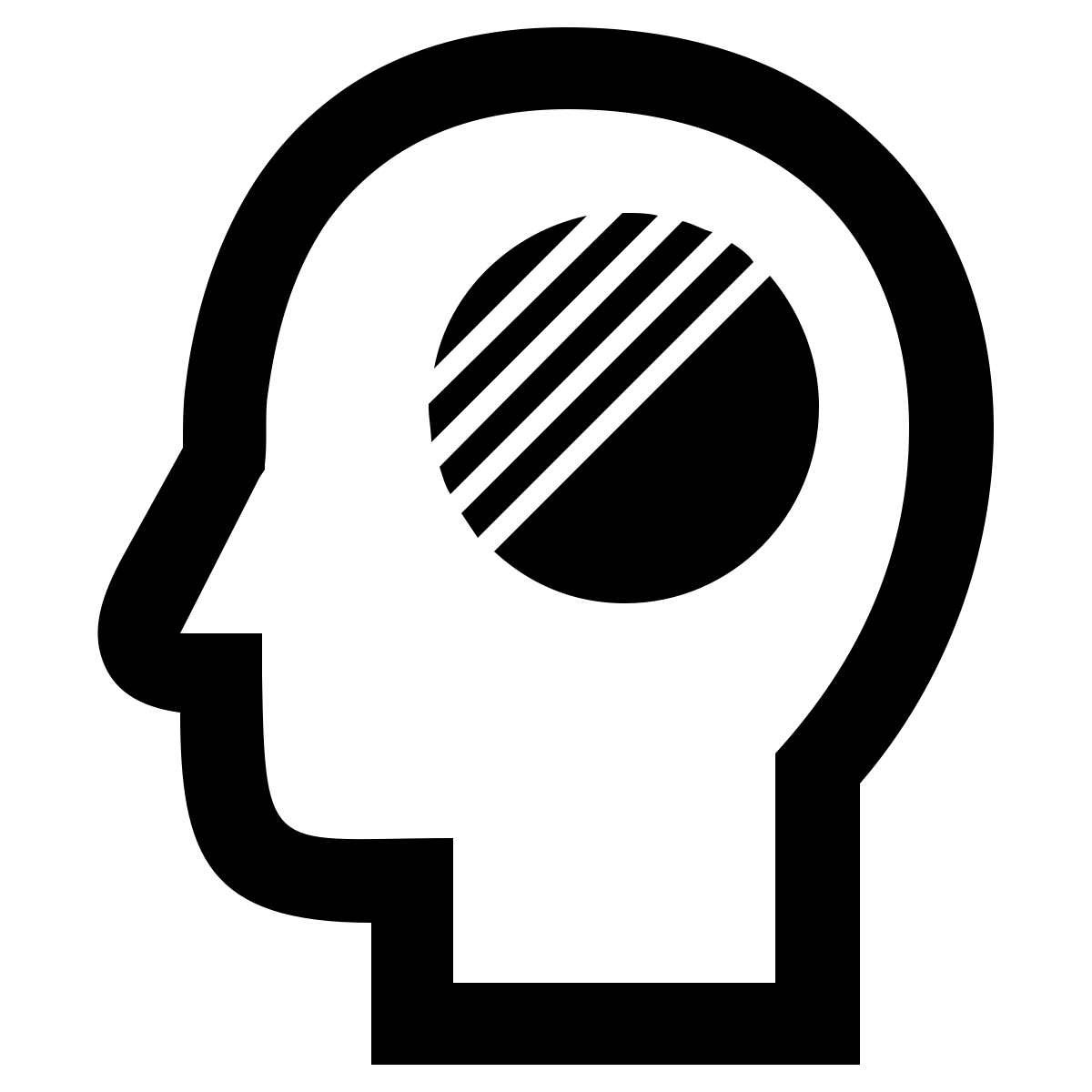 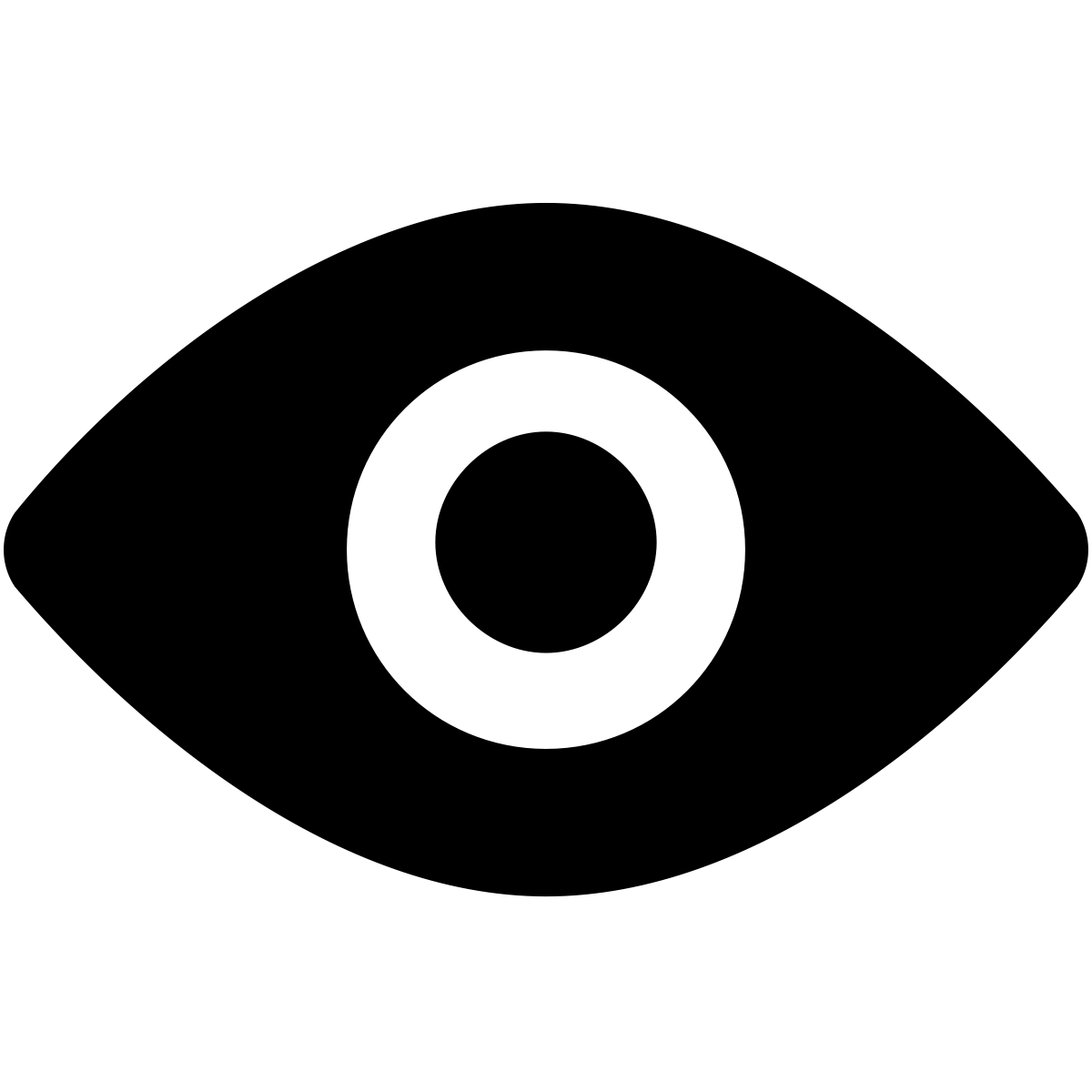 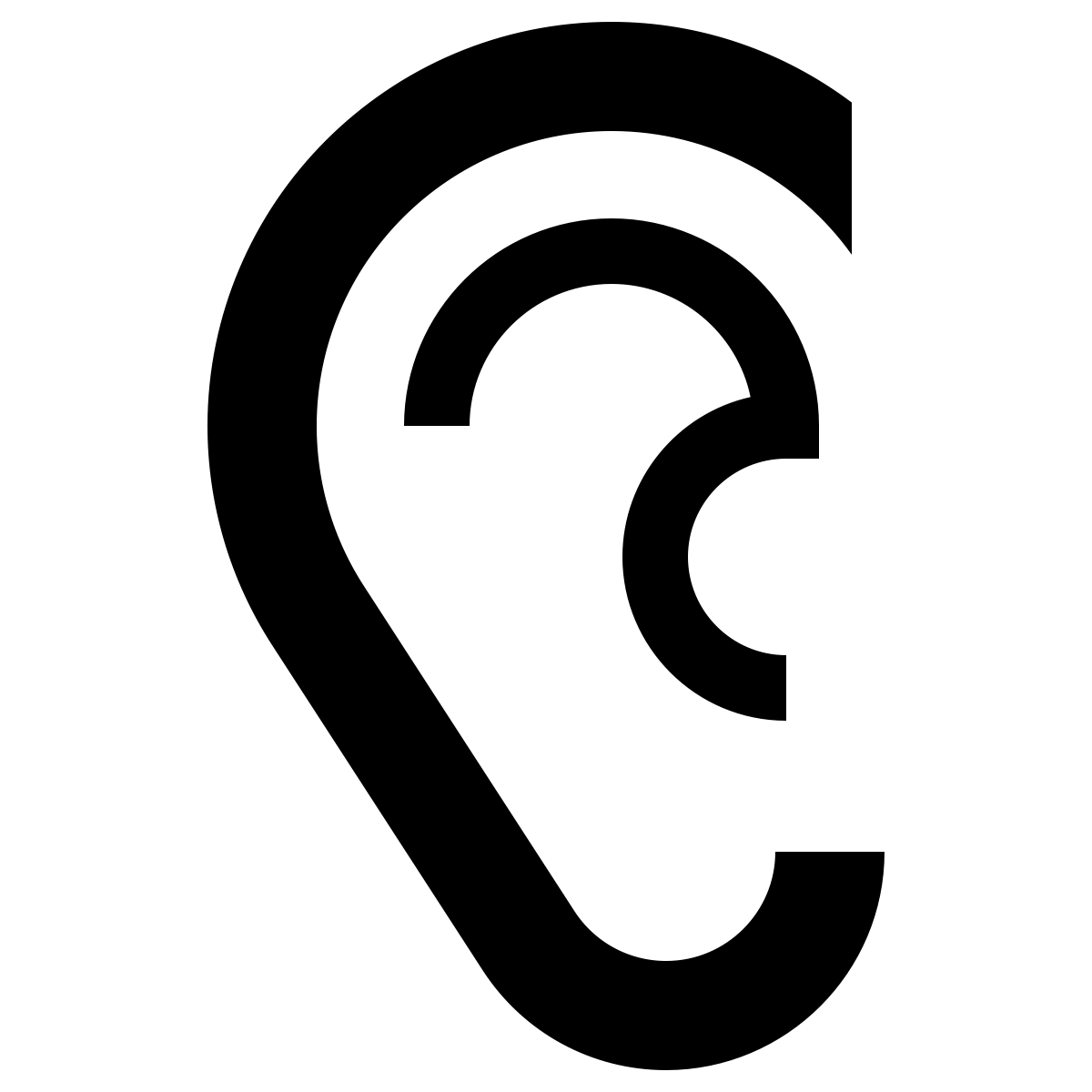 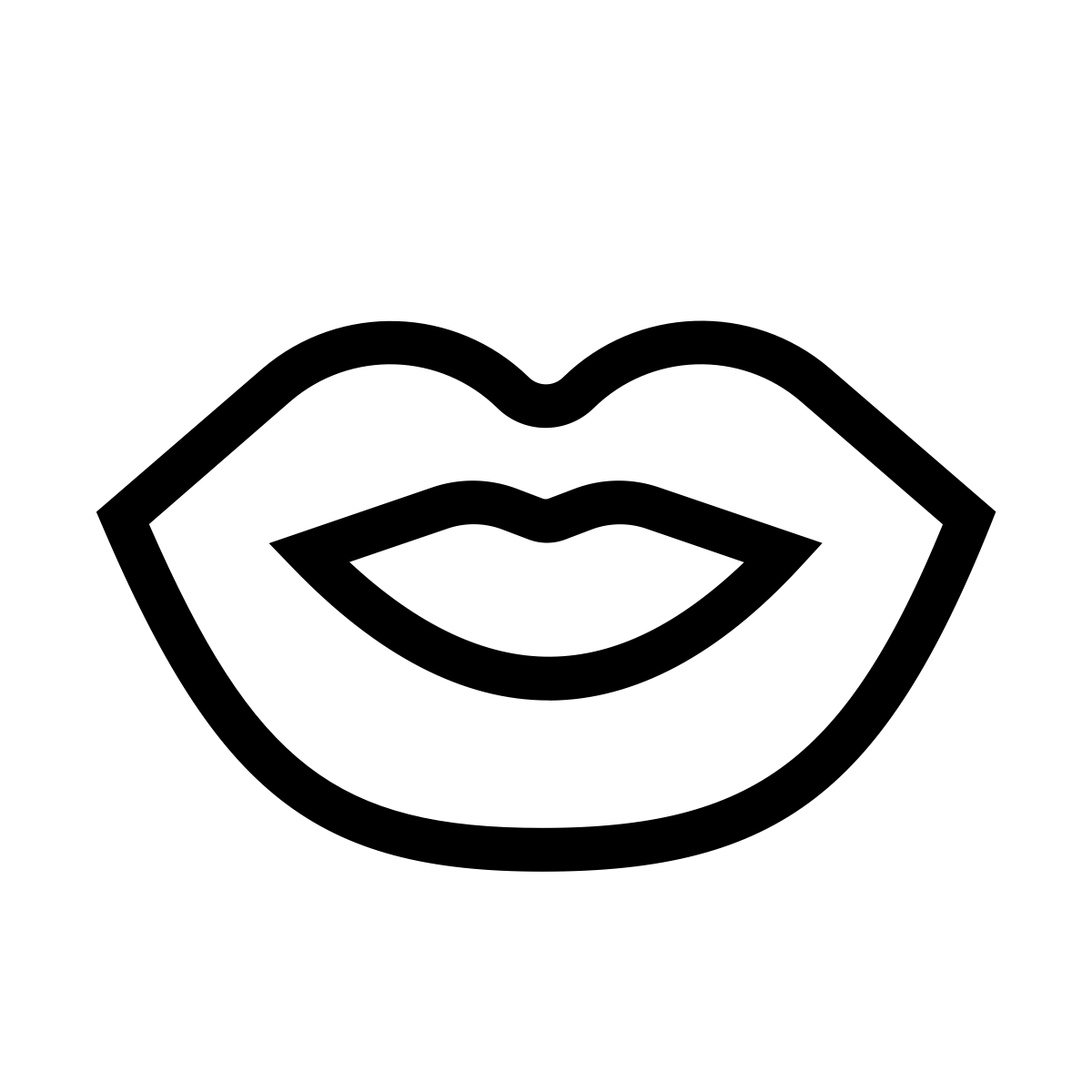 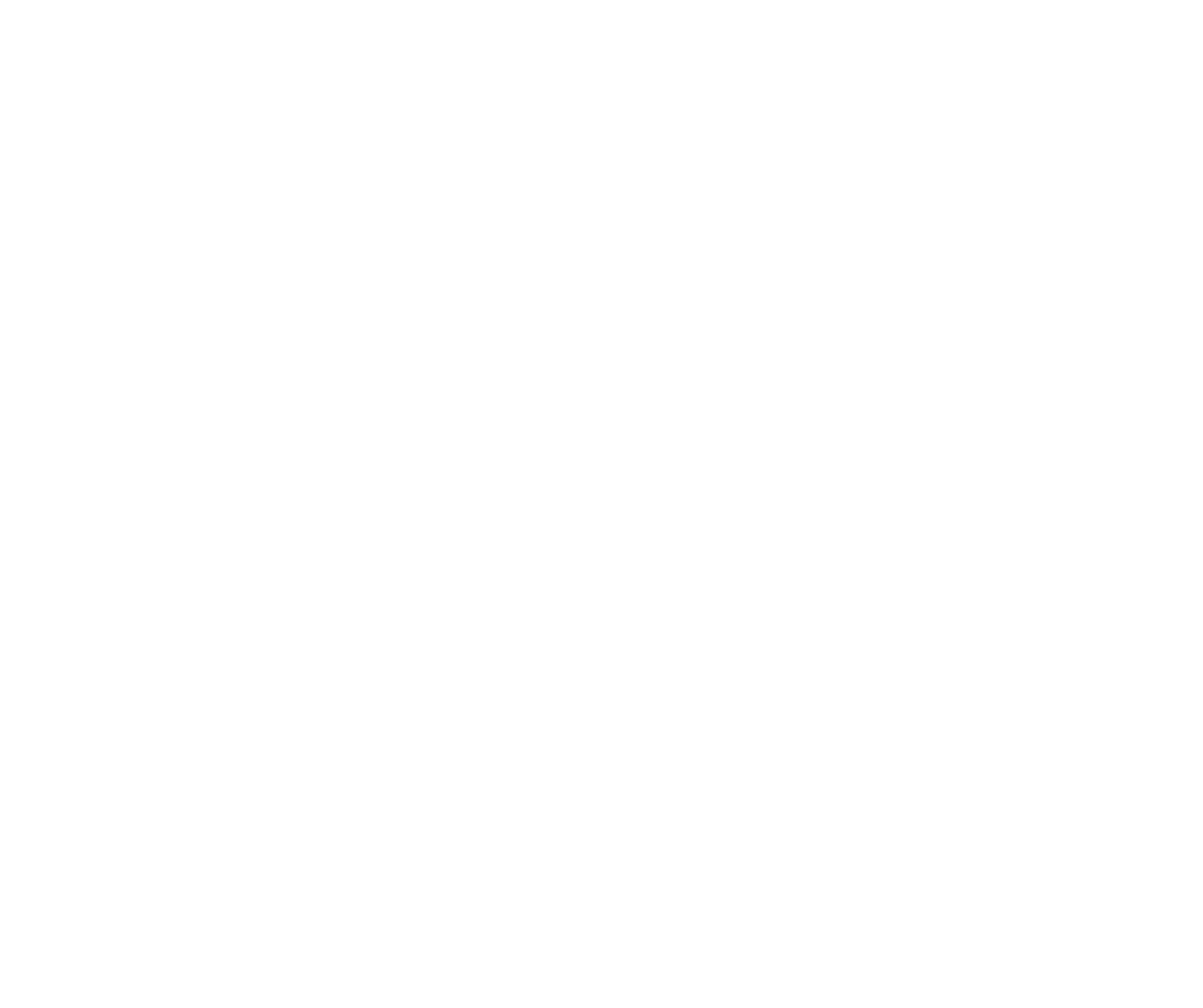 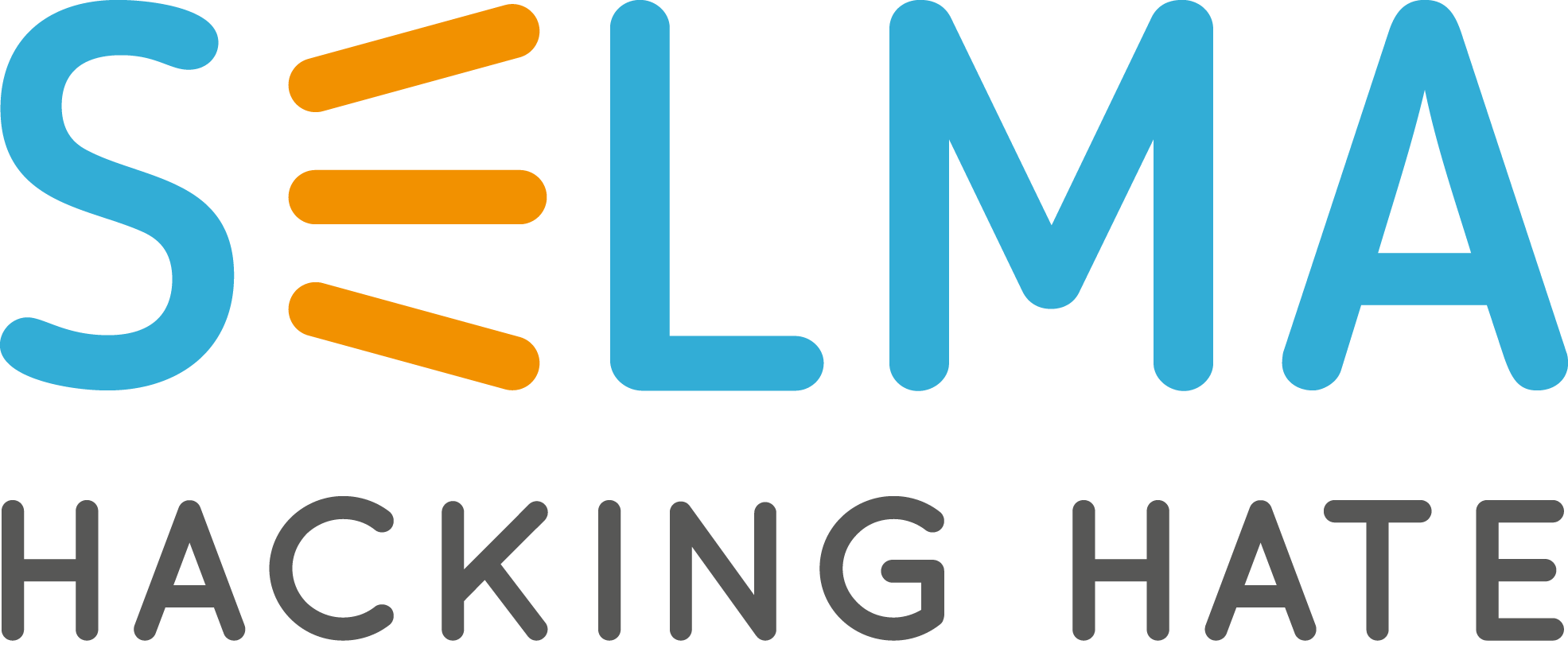 www.hackinghate.eu
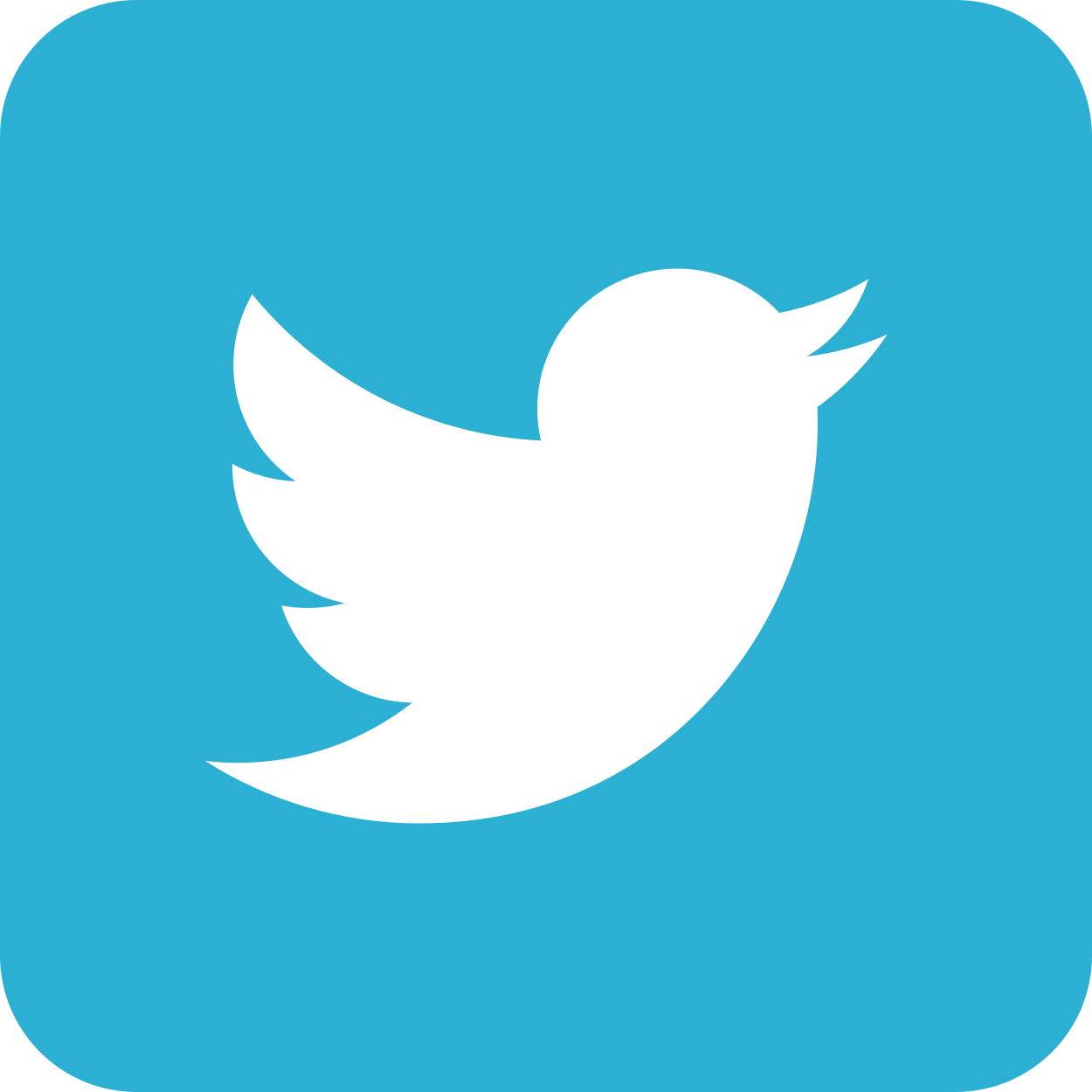 #SELMA_eu
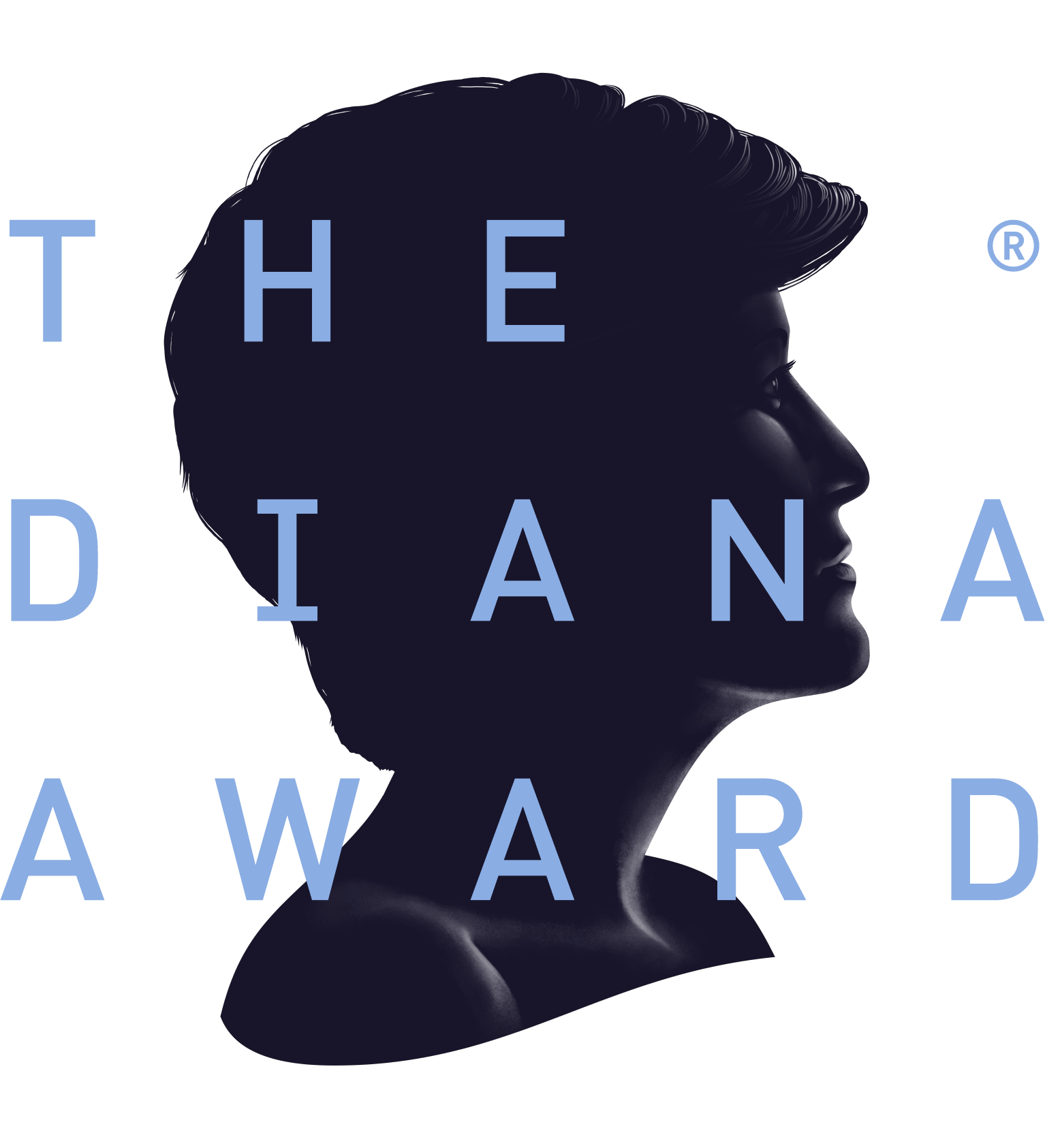 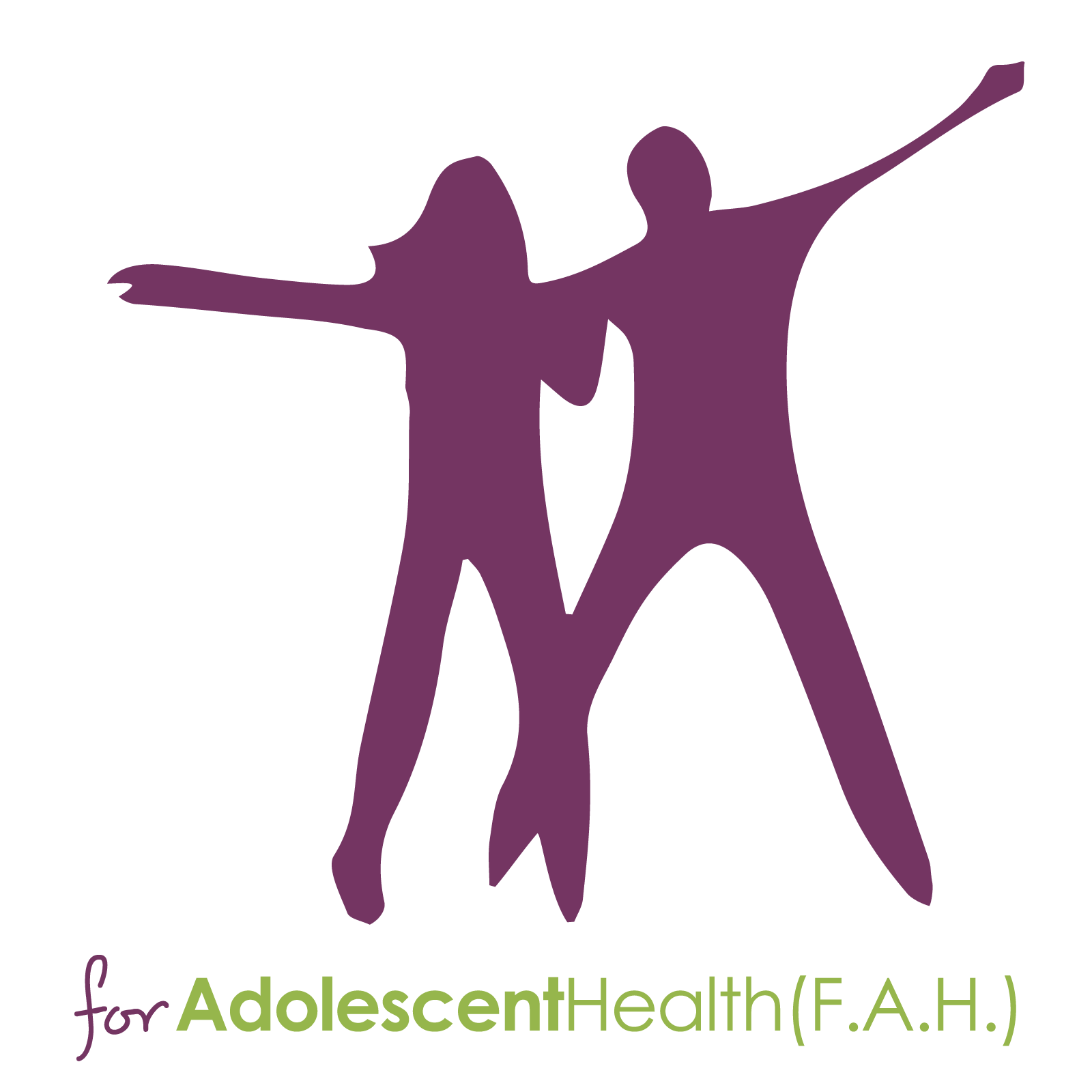 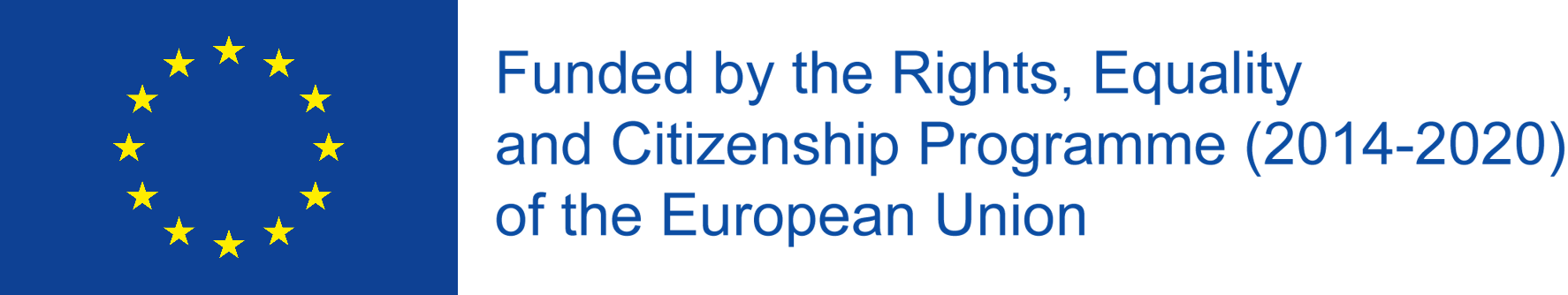 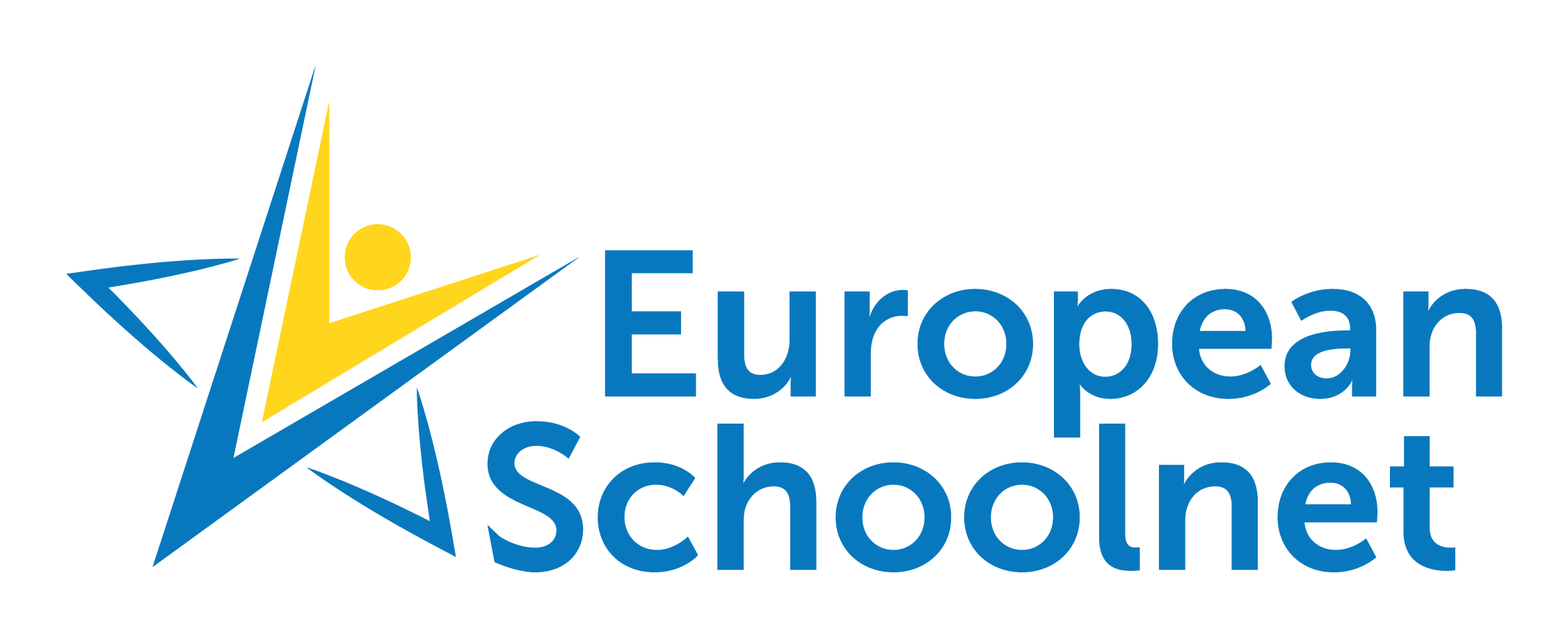 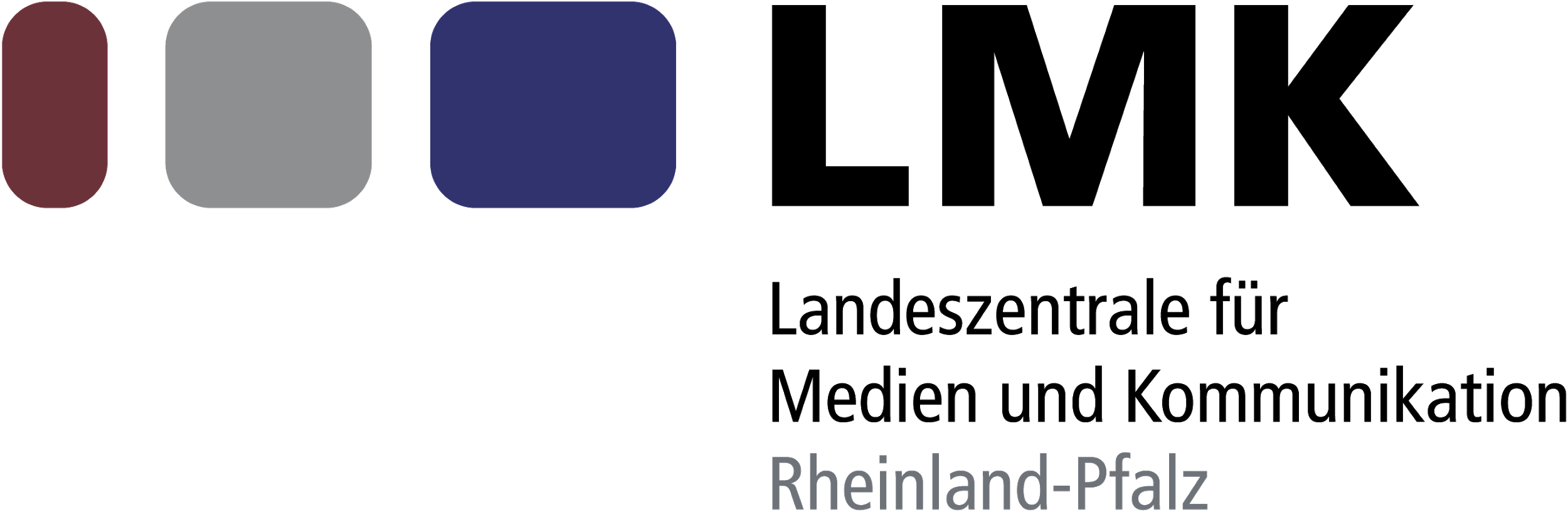 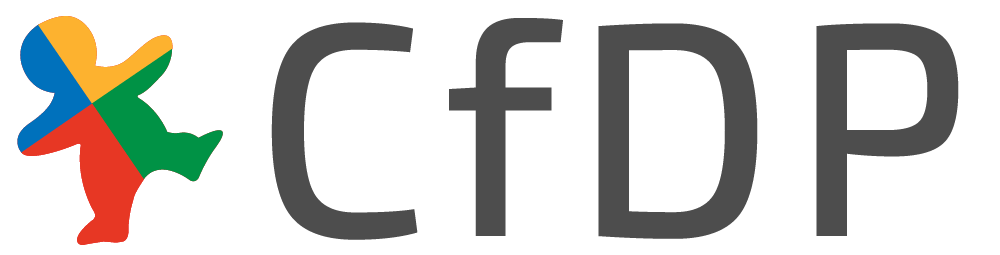 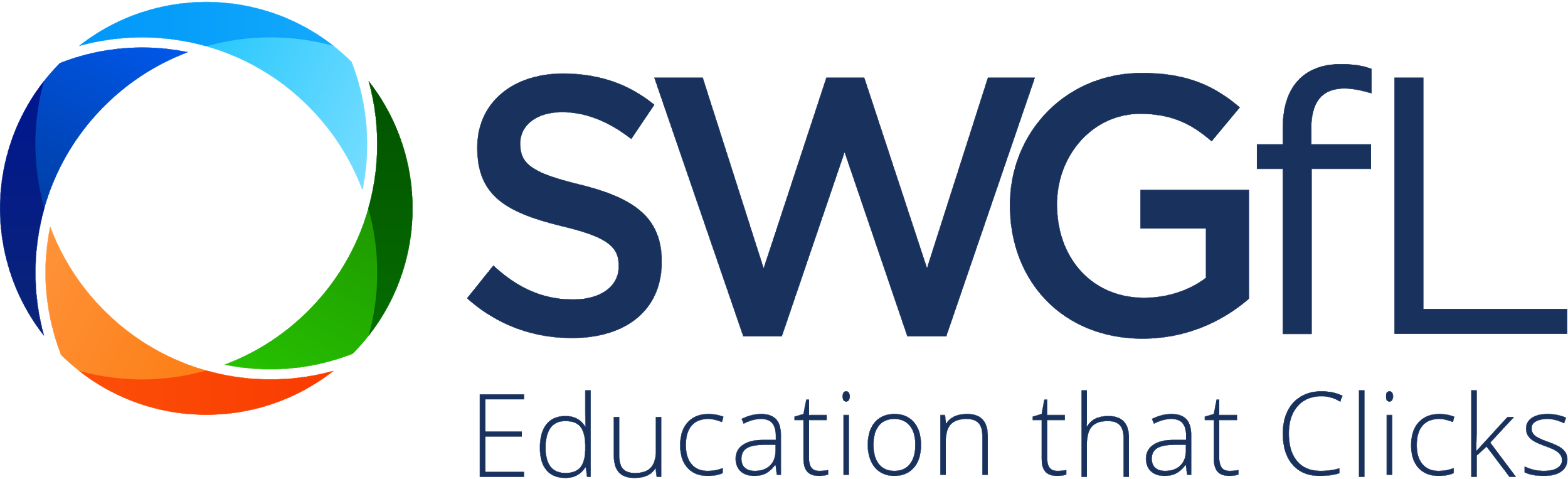